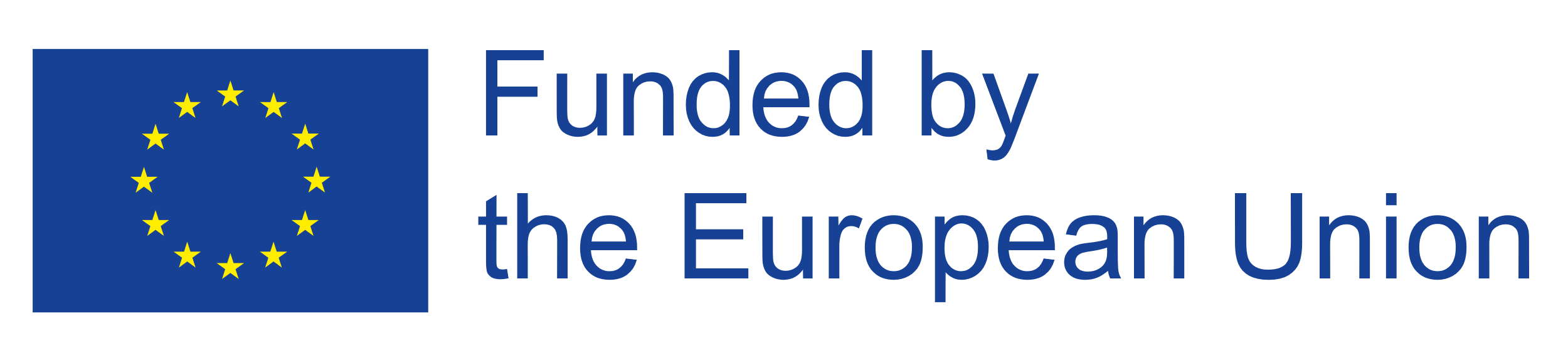 Introduction: Centres of Vocational Excellence
Centres of Vocational Excellence
Centres of Vocational Excellence are

VET Providers
Groups of VET Providers or 
Organisations that coordinate VET Providers

- that collaborate with economic, educational, social and political partners 
- help to create local skills ecosystems aiming to provide high quality VET  skills as well as to contribute to regional development planning and growth
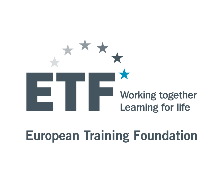 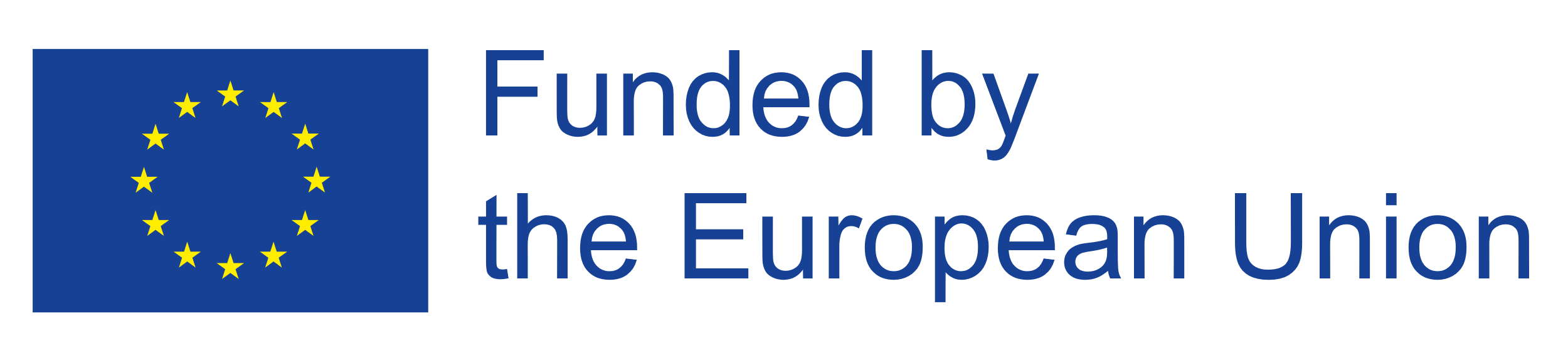 Centres of Vocational Excellence
Partners:
Providers of vocational education and training
Universities of applied sciences
Employers
Research centres
Development agencies
Employment services etc. 

They share a common interest in:
Specific sectors or industrial ecosystems
Innovative approaches to tackle economic and societal challenges
Innovative approaches to increase the outreach, quality and effectiveness of existing CoVEs
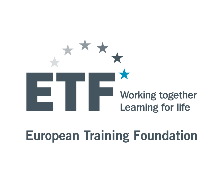 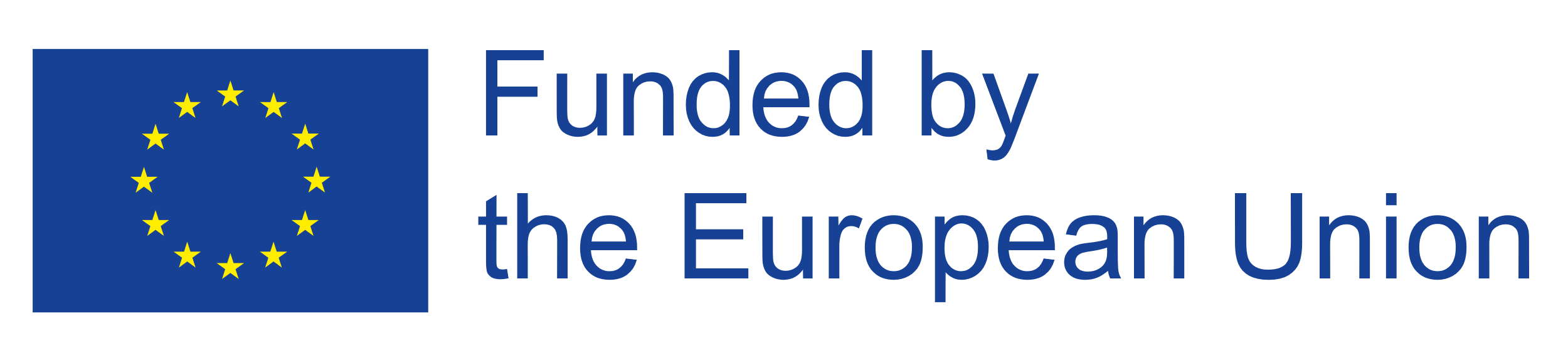 Centres of Vocational Excellence
Excellence in scope 
Excellence in performance 
Capacity for excellence
Range and extent of objectives, activities, functions and partners
Quality of resources, processes and results for stakeholders
Systems, relationships, culture, knowledge, vision
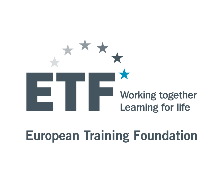 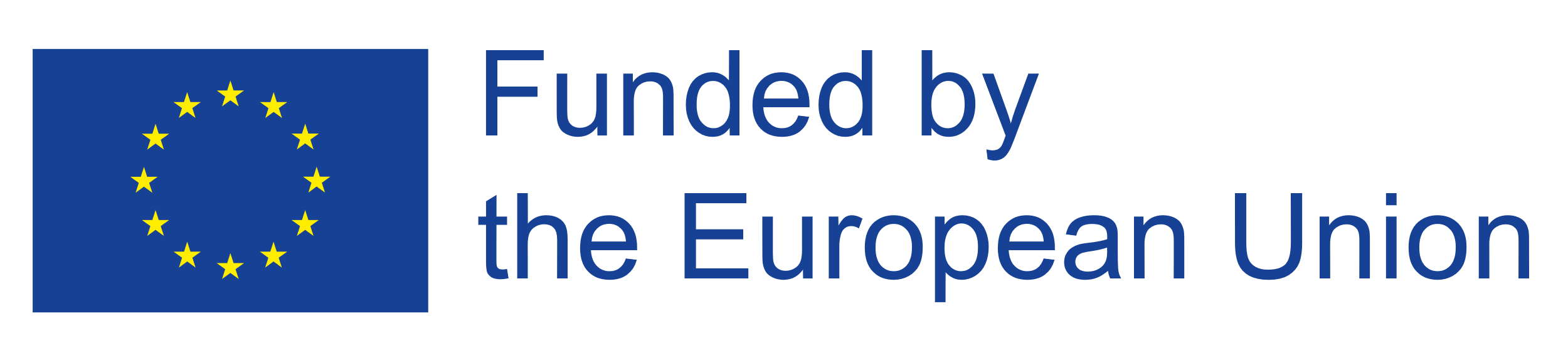 Centres of Vocational Excellence
“Skills ecosystems“

- High quality vocational  skills- Regional development- Innovation- Industrial clusters- Smart specialisation- Social inclusion
Beacon
Pathfinder
Model for excellence
…raising expectations
CoVE
Collaboration with economic, educational, social, and political partners
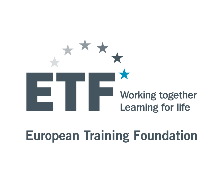 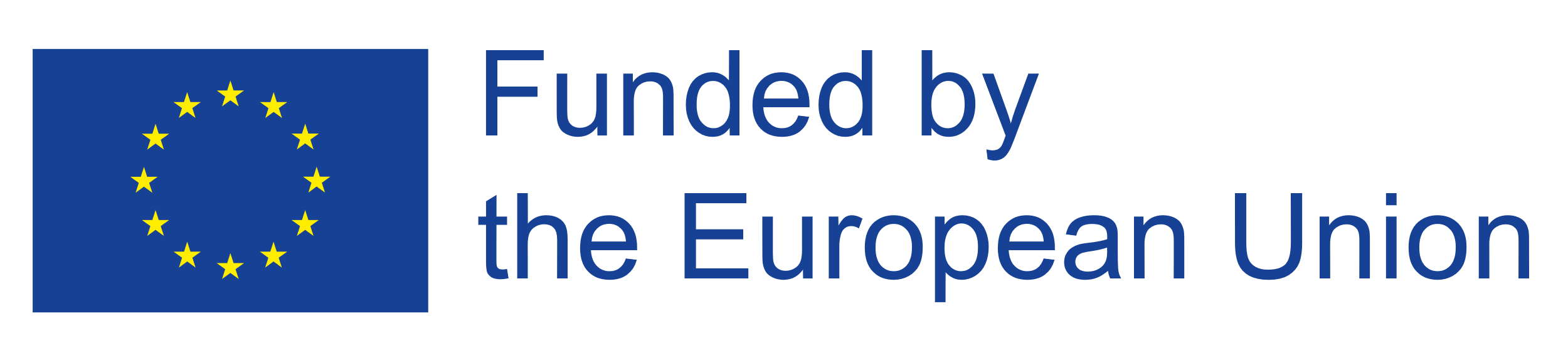 Centres of Vocational Excellence
VET
VET
“Skills ecosystems“

- High quality vocational  skills- Regional development- Innovation- Industrial clusters- Smart specialisation- Social inclusion
CoVE
VET
VET
VET
Active or leading member in a cluster or association of VET providersSectoral – regional – project basedCollaboration with economic, educational, social, and political partners
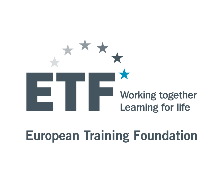 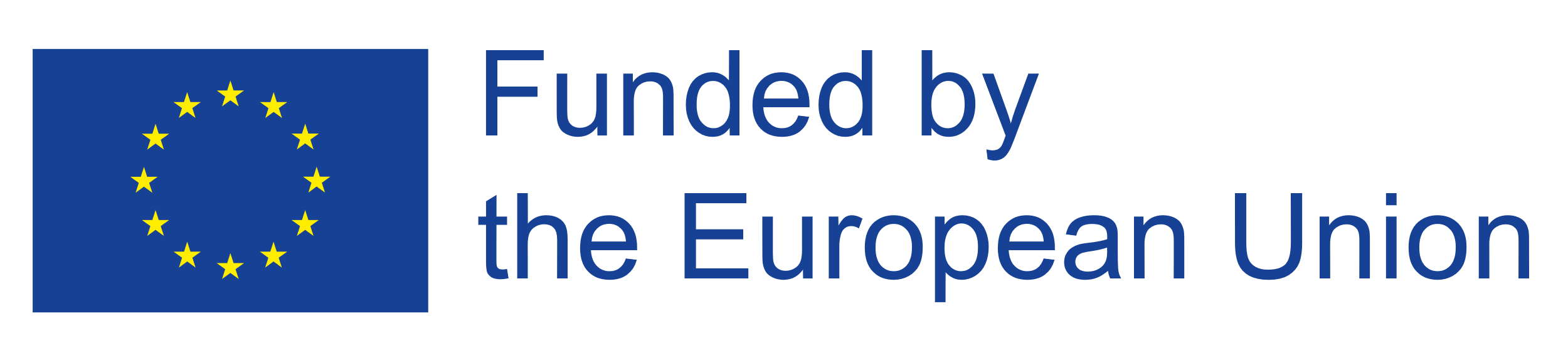 Centres of Vocational Excellence
VET
VET
“Skills ecosystems“

- High quality vocational  skills- Regional development- Innovation- Industrial clusters- Smart specialisation- Social inclusion
VET
VET
VET
Organisation that coordinates VET Providers, but not a VET providerSectoral – regional – project basedCollaboration with economic, educational, social, and political partners
CoVE
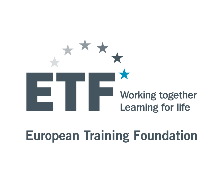 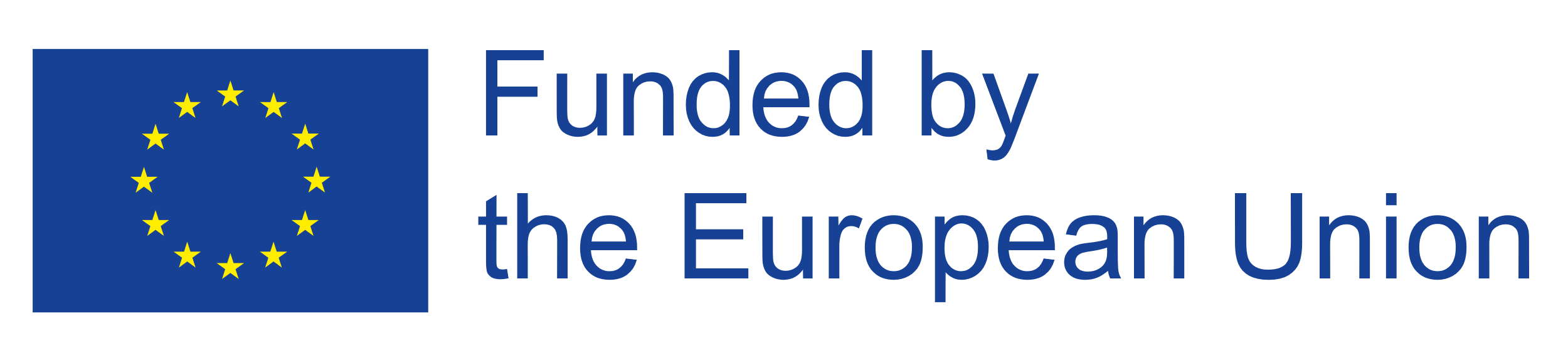 Centres of Vocational Excellence
CoVE
CoVE
“Skills ecosystems“

- High quality vocational  skills- Regional development- Innovation- Industrial clusters- Smart specialisation- Social inclusion
CoVE
CoVE
CoVE
CoVE
Centres of Vocational Excellence from different countries collaborateUsually sectoral – project basedCollaboration with economic, educational, social, and political partners
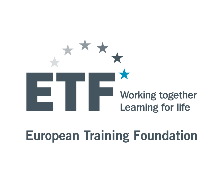 From traditional VET schooling to more autonomy
(Semi-) Autonomous VET Centre
Overall objective setting
 External evaluation (external QM)
 Overall budget
 Autonomy in terms of staffing
 Autonomy: curricula and organigram
External Governance
Traditional VET schooling
Centrally governed
 Central directives
 Bureaucratic inspection
 Centralised budget 
 Staff centrally allocated
 Binding curricula
Work programme
 Self-evaluation (internal QM)
 Internal budgeting process
 Autonomy in terms of staffing
 Autonomy: curricula and organigram
Internal
Management
Demand-driven by region   (economy, specific target groups etc.) 
 Regional-specific innovations  
 Lifelong learning
 Regional educational planning
RegionalCooperation
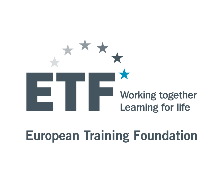 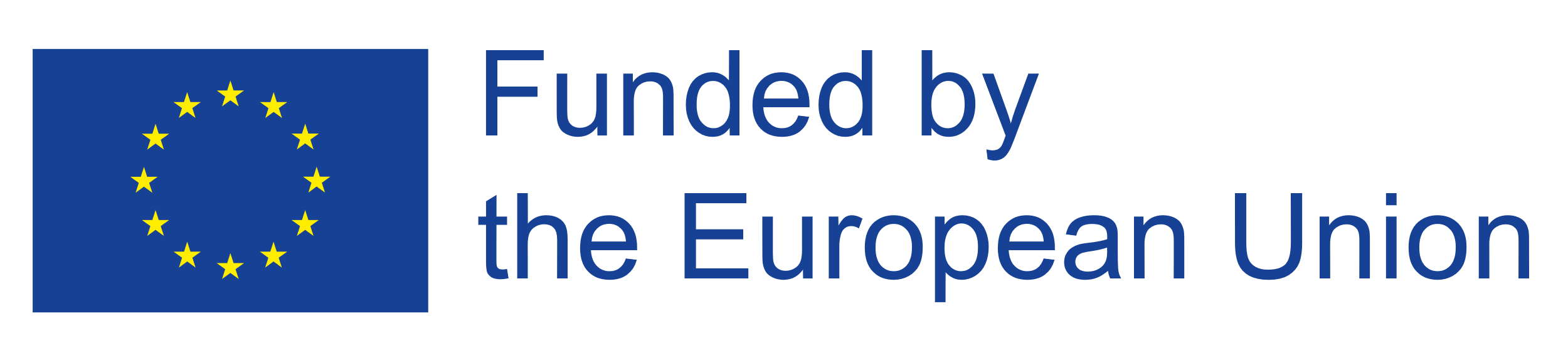 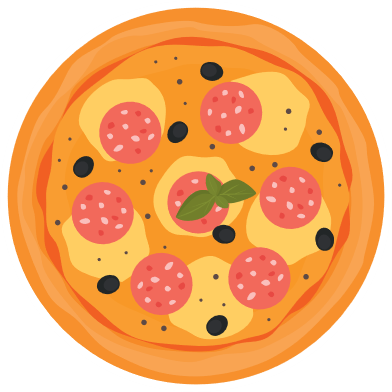 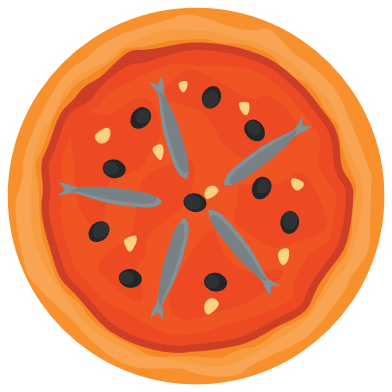 The analogy of pizza baking
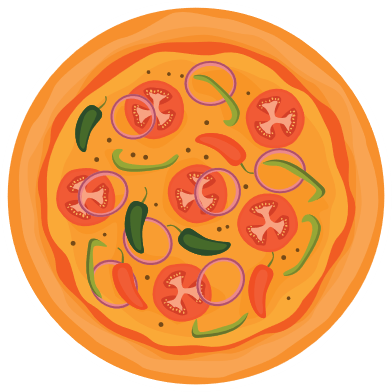 Innovative VETRecipe
Entrepr VETRecipe
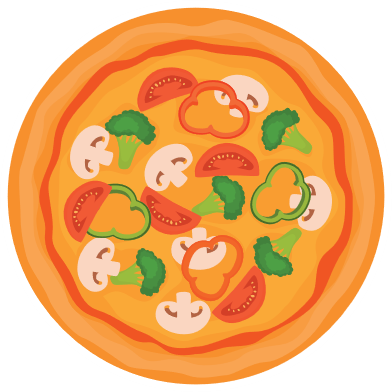 Innovative VETRecipe
Greening VETRecipe
Description of the pizza
Kitchen Tools
Basic Ingredients
Additional Flavouring
Insights and Techniques from Experienced Centres
Final Serving Suggestions
Practical Illustrations and Tools
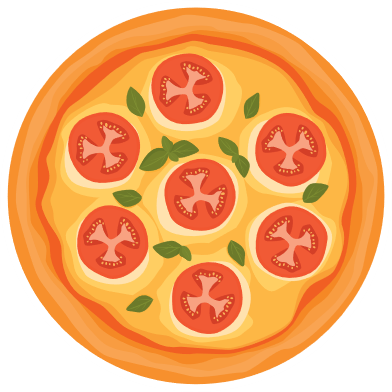 Digital VETRecipe
Kitchen tools
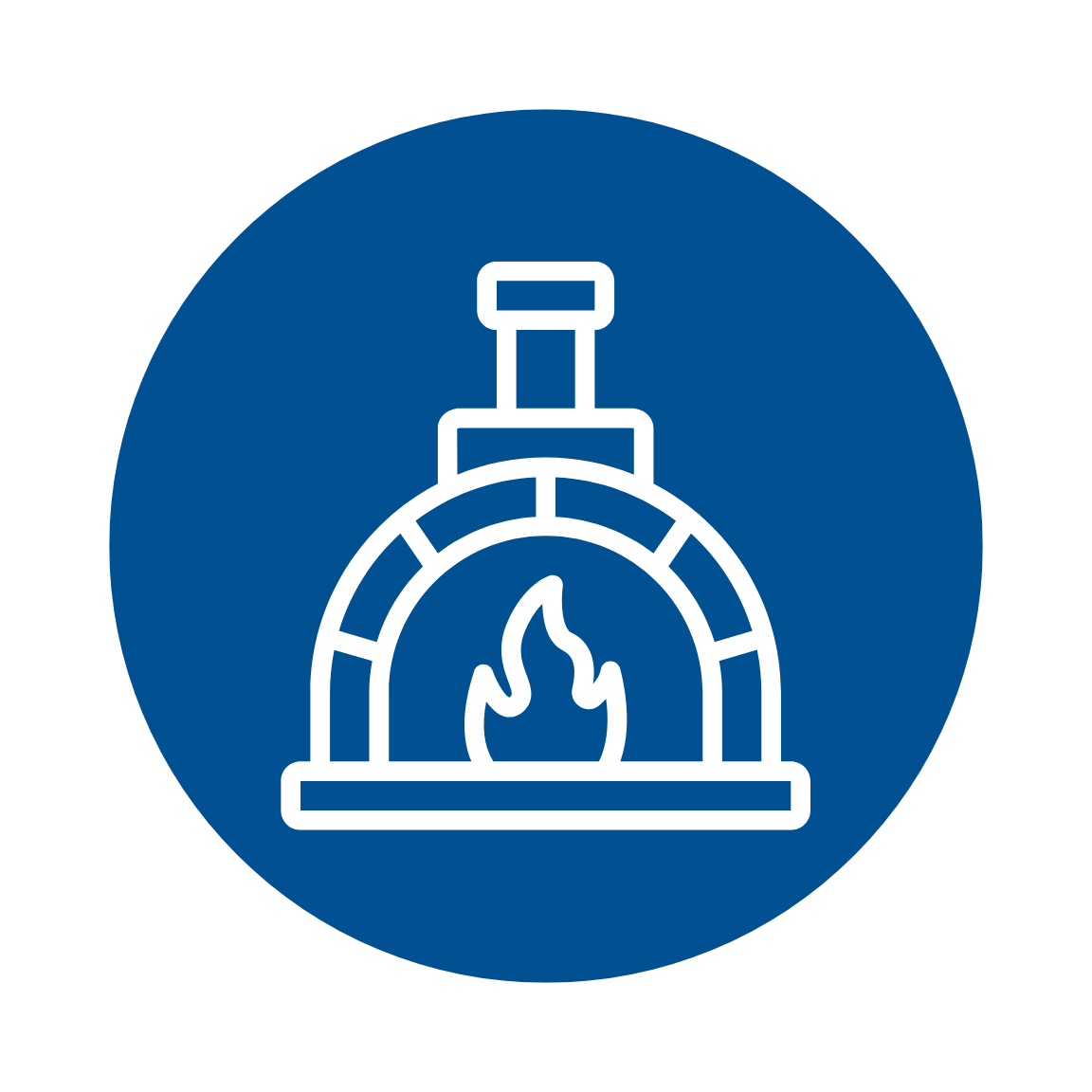 Governance & Leadership
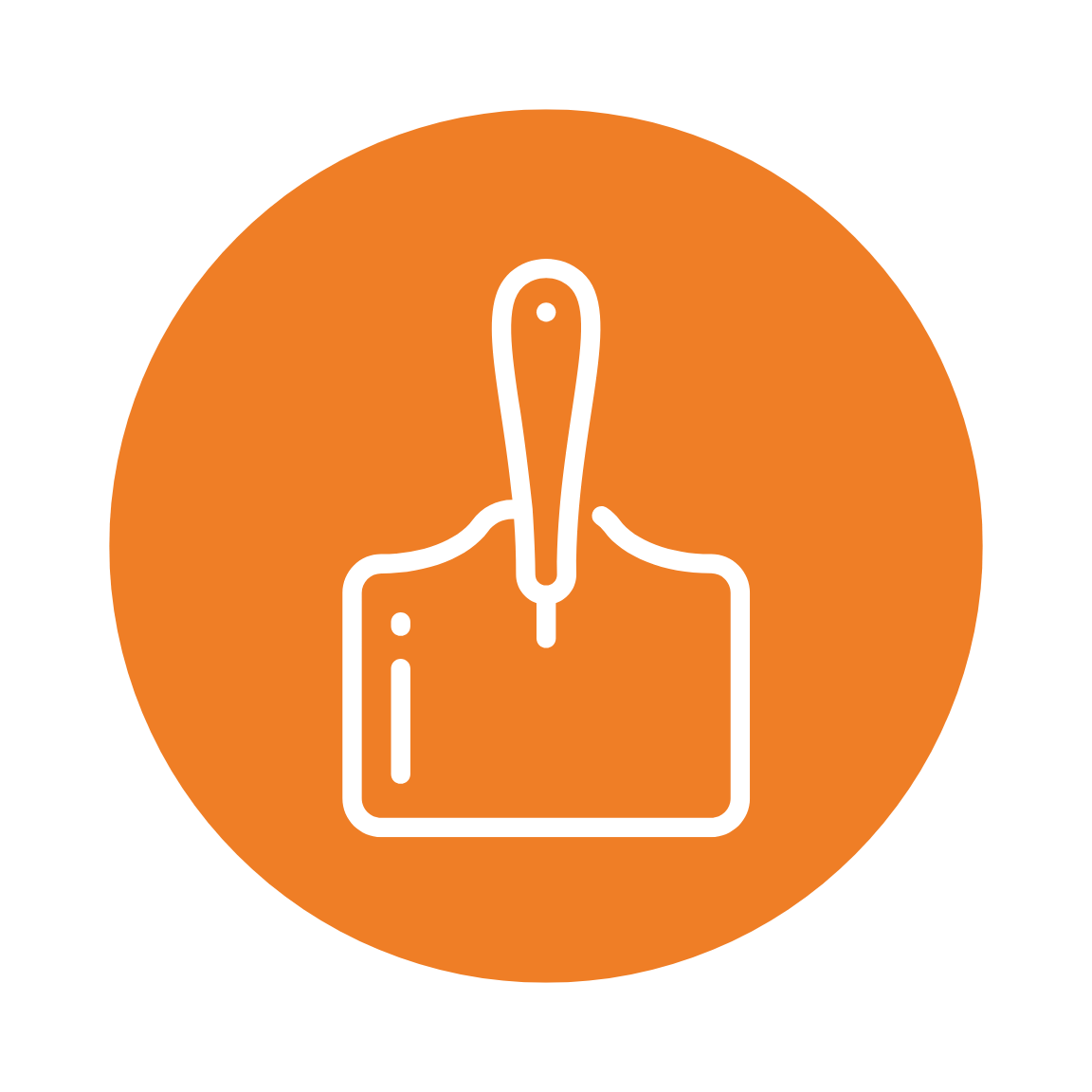 Funding
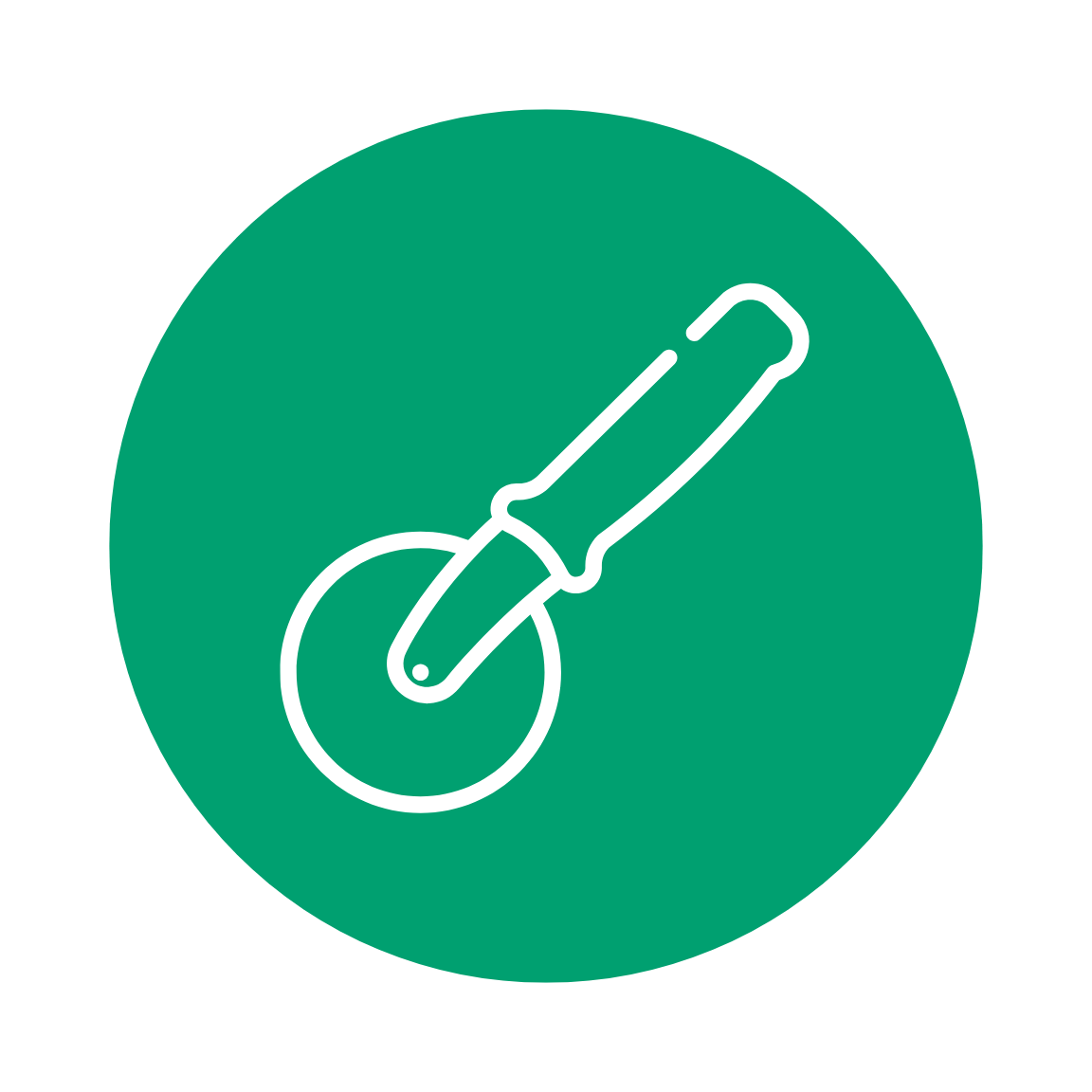 Internationalisation
Full institutional commitment
Governance & Leadership
Motivational leaderships
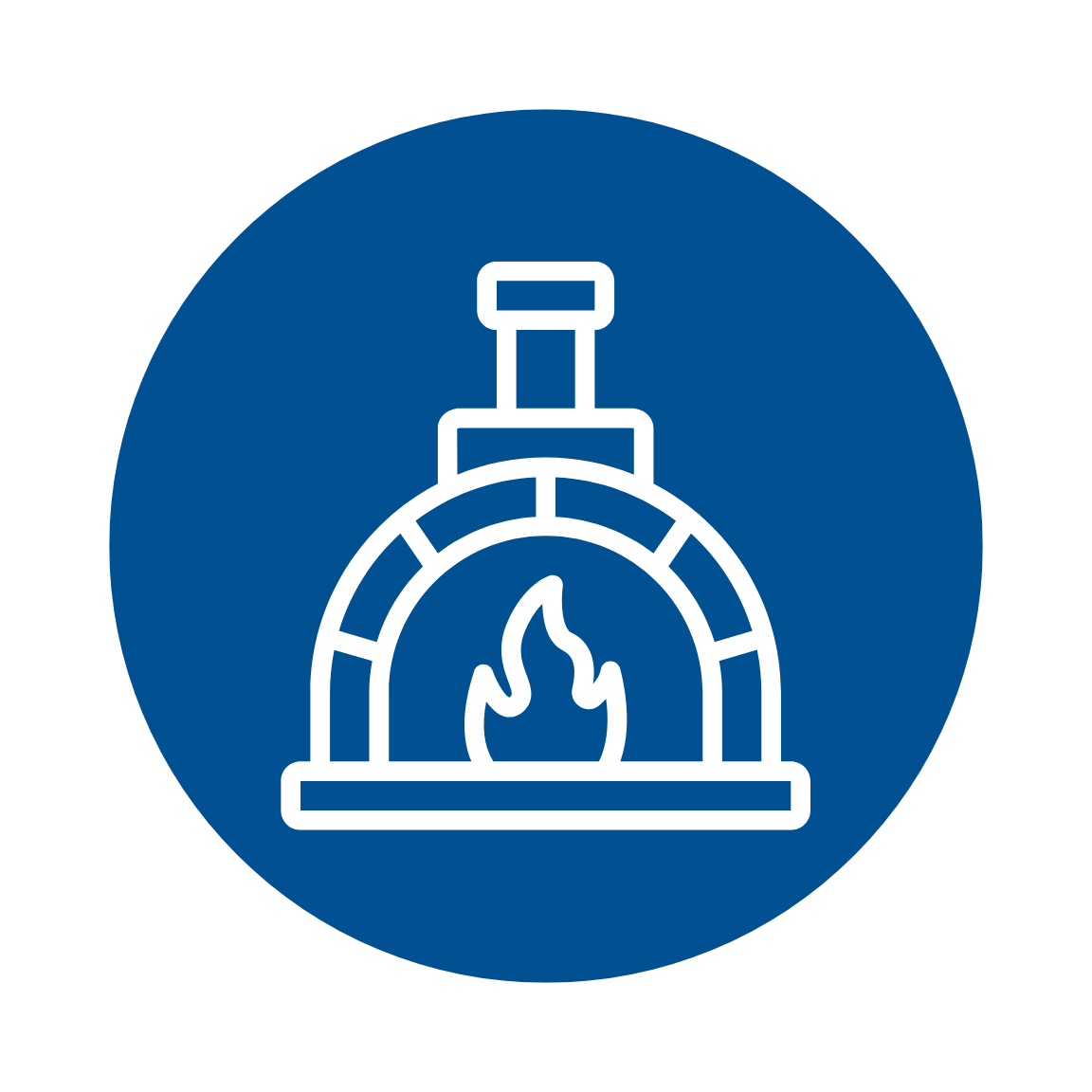 Adaptive governance models
Structured strategies
Flexible industry-driven models
Funding and resources
Institutional funding streams
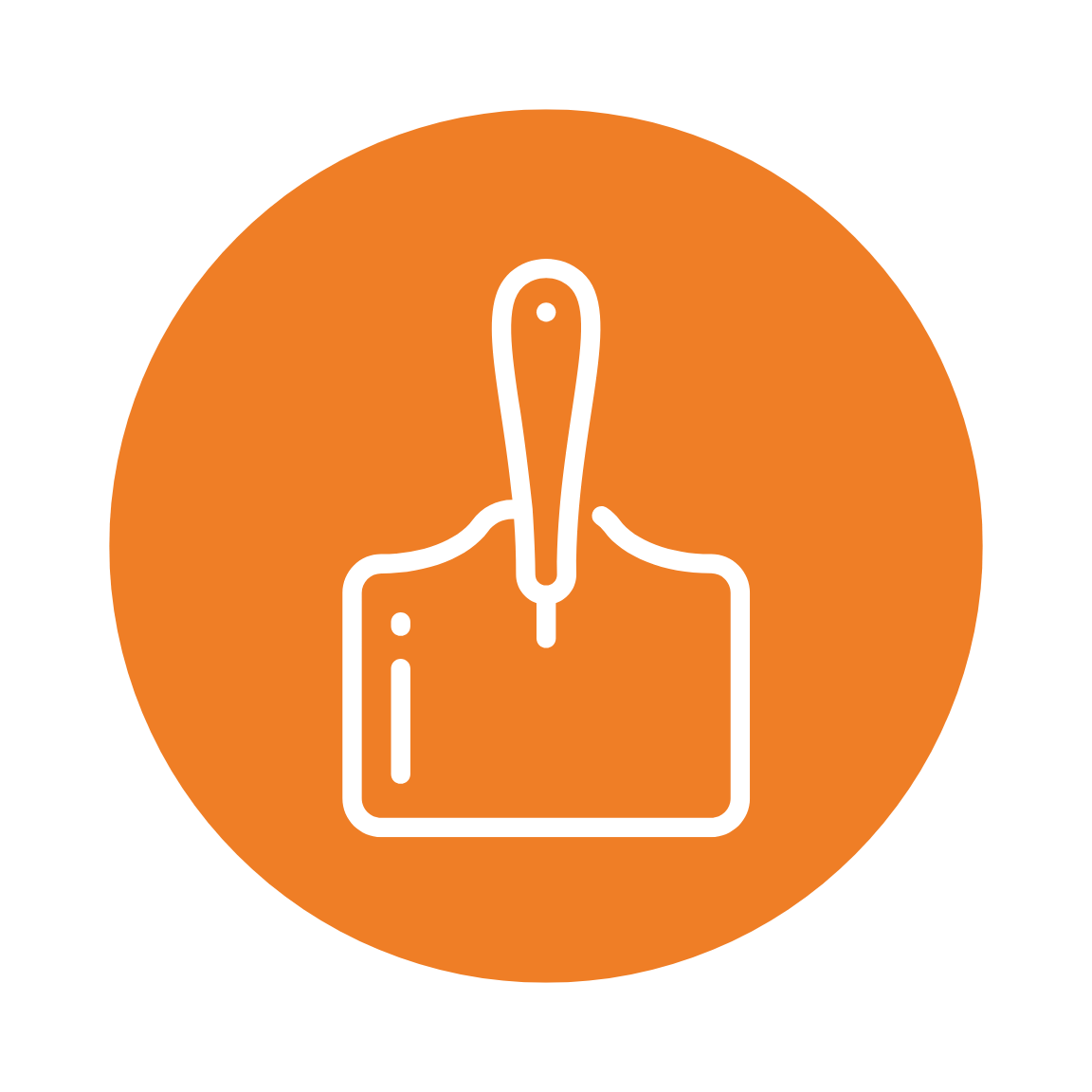 Private sector partnerships
External funding
Integrating internationalisation into strategy
Internationalisation
Learn from global best practices
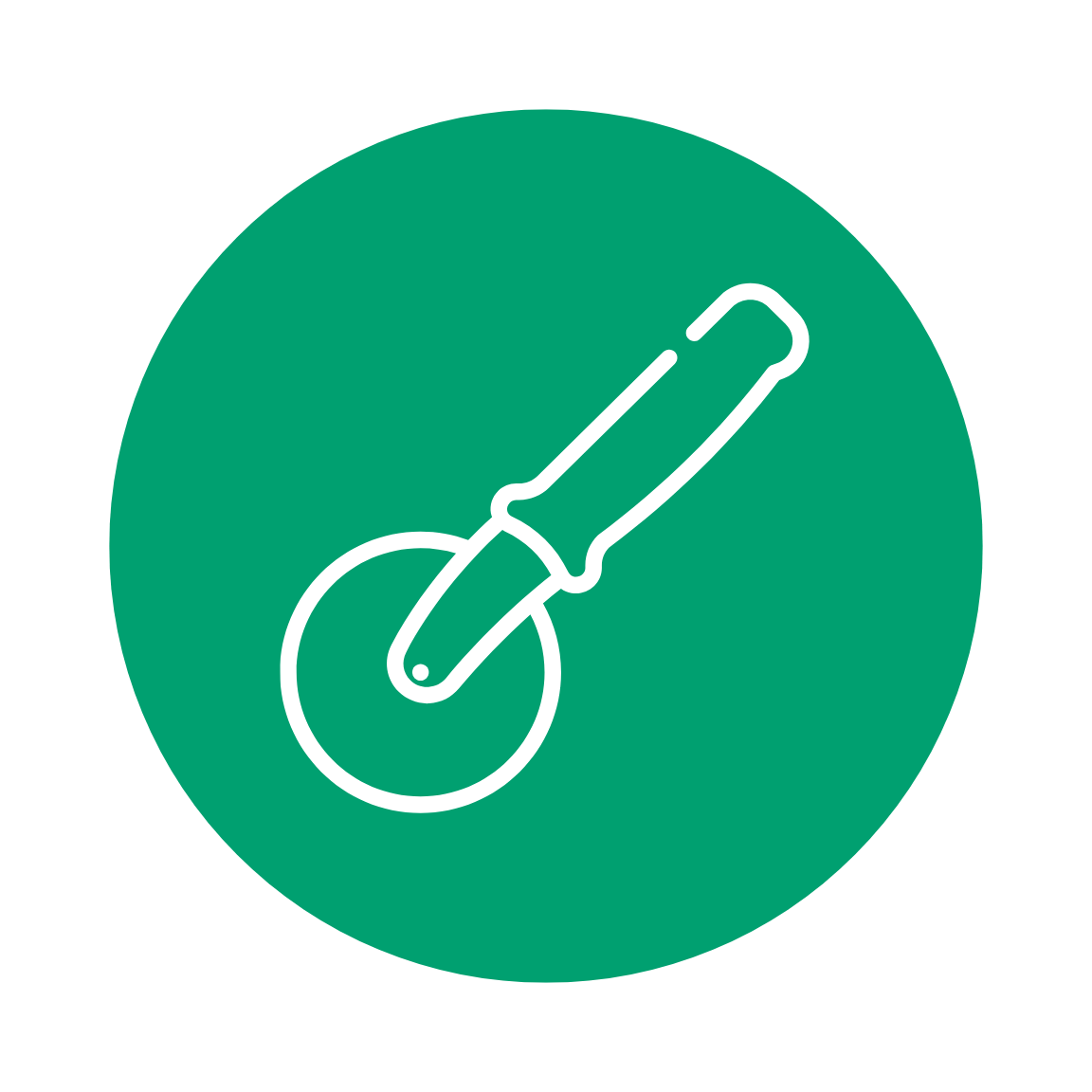 Develop staff and student mobility
Secure additional resources
Increase visibility and influence